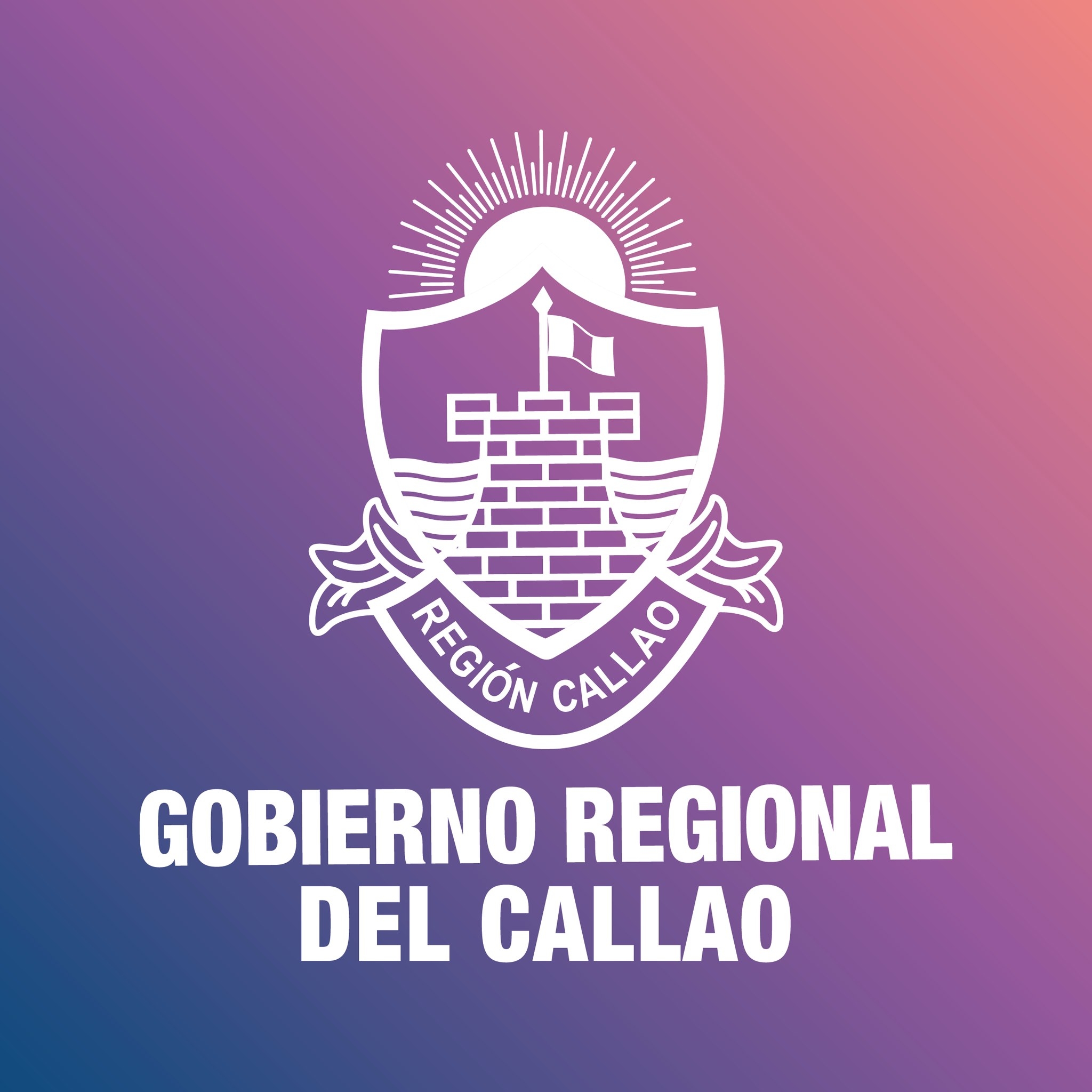 VICEGOBERNACIÓN REGIONAL DEL CALLAO
DRA. EDITA GLADYS VARGAS CERON
VICEGOBERNADORA
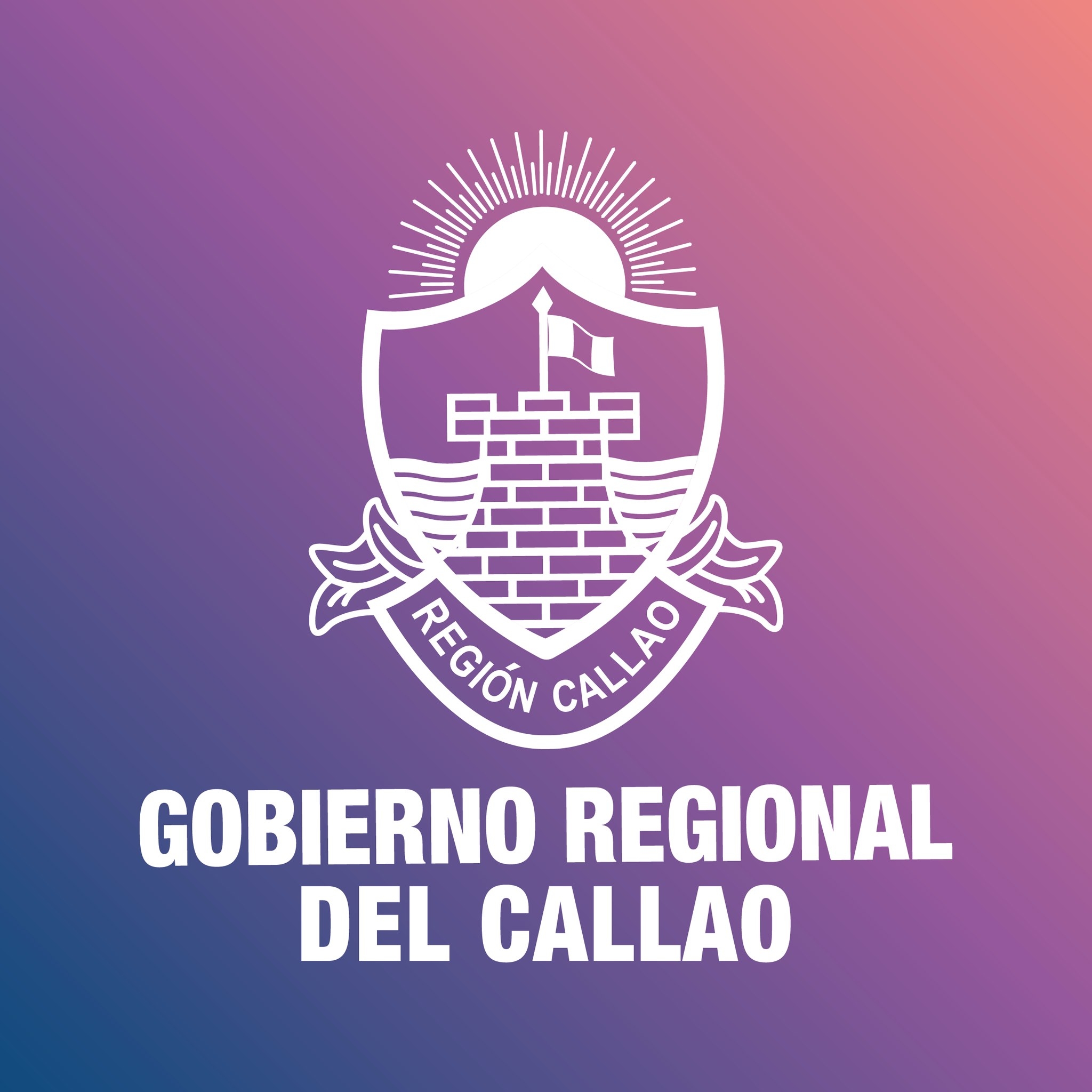 ANTECEDENTES
A partir del día 01 de enero de 2023, vengo ejerciendo el cargo de Vicegobernadora Regional del Callao, es así que al transcurrir de estos meses he recibido de parte de terceros  amenazas de muerte en contra de mi familia y mi persona, así como, múltiples extorsiones. 
Por la gravedad de los hechos interpuse las denuncias correspondientes en las comisarías ubicadas dentro de la Región Callao, asimismo, envié Oficios a las Entidades Publicas solicitando apoyo a fin de salvaguardar mi vida.
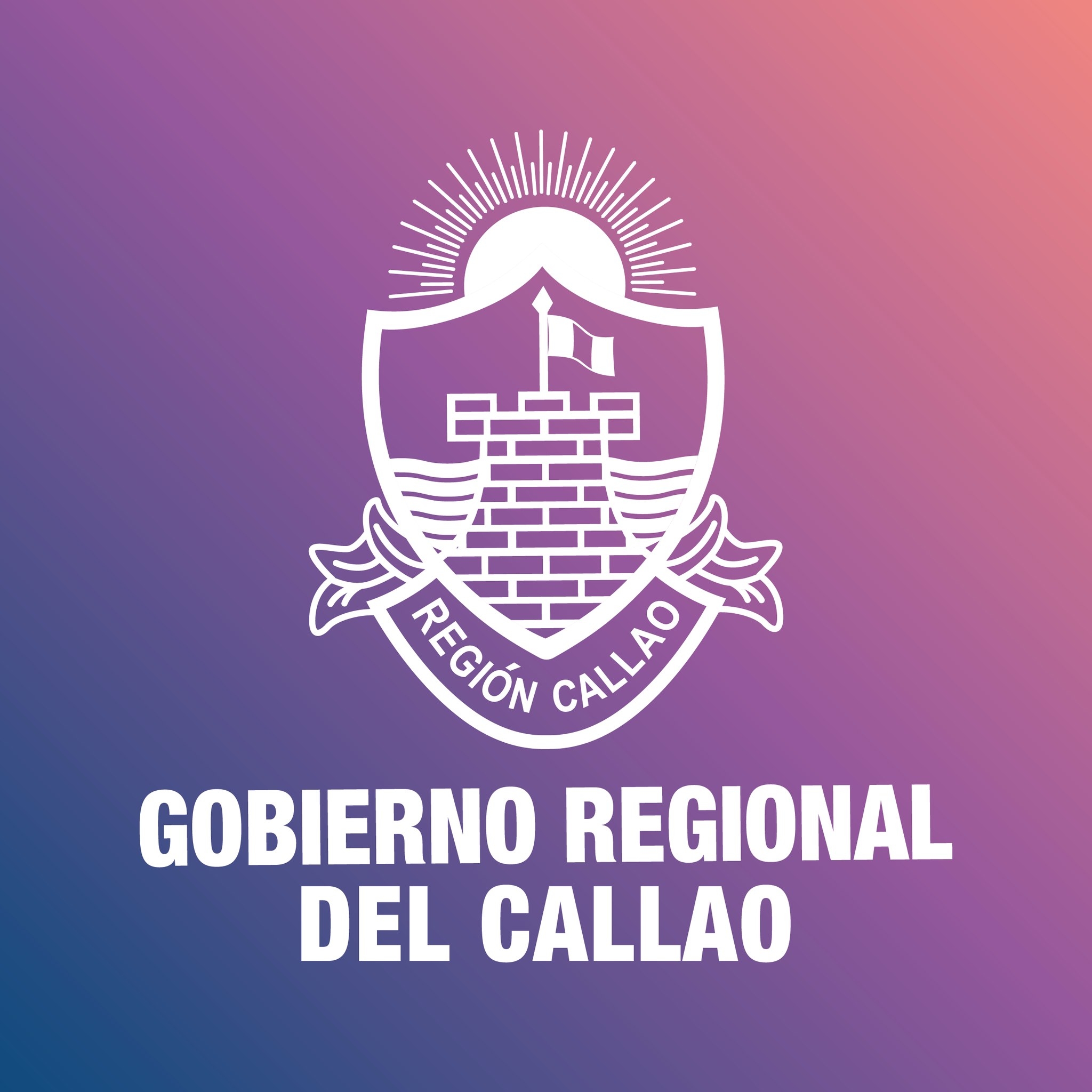 DENUNCIAS EMITIDAS A ENTIDADES EXTERNAS
Denuncia Registrada con N° de Orden 26187308 (25/04/2023)
Resolución Prefectural N° 157-2023-IN-VOI-DGIN/PREG/CAL (14/03/2023)
Denuncia Registrada con     N° de Orden 26219957
Denuncia que interpuse en la Comisaria Juan Ingunza Valdivia debido a que evidencié que habían manipulado documentación obrante en mi oficina, así como sustracción de documentos de gestión y documentos confidenciales, lo cual es una falta grave, quedando evidencia de esta situación.
Articulo 1° Estimar las garantías personales por violencia contra las mujeres e integran del grupo familiar, formulada por la Ciudadana Edita Gladys Vargas Cerón contra personas no identificadas y que Resulten Responsables, de los actos de amenaza de muerte y hechos de violencia psicológica.
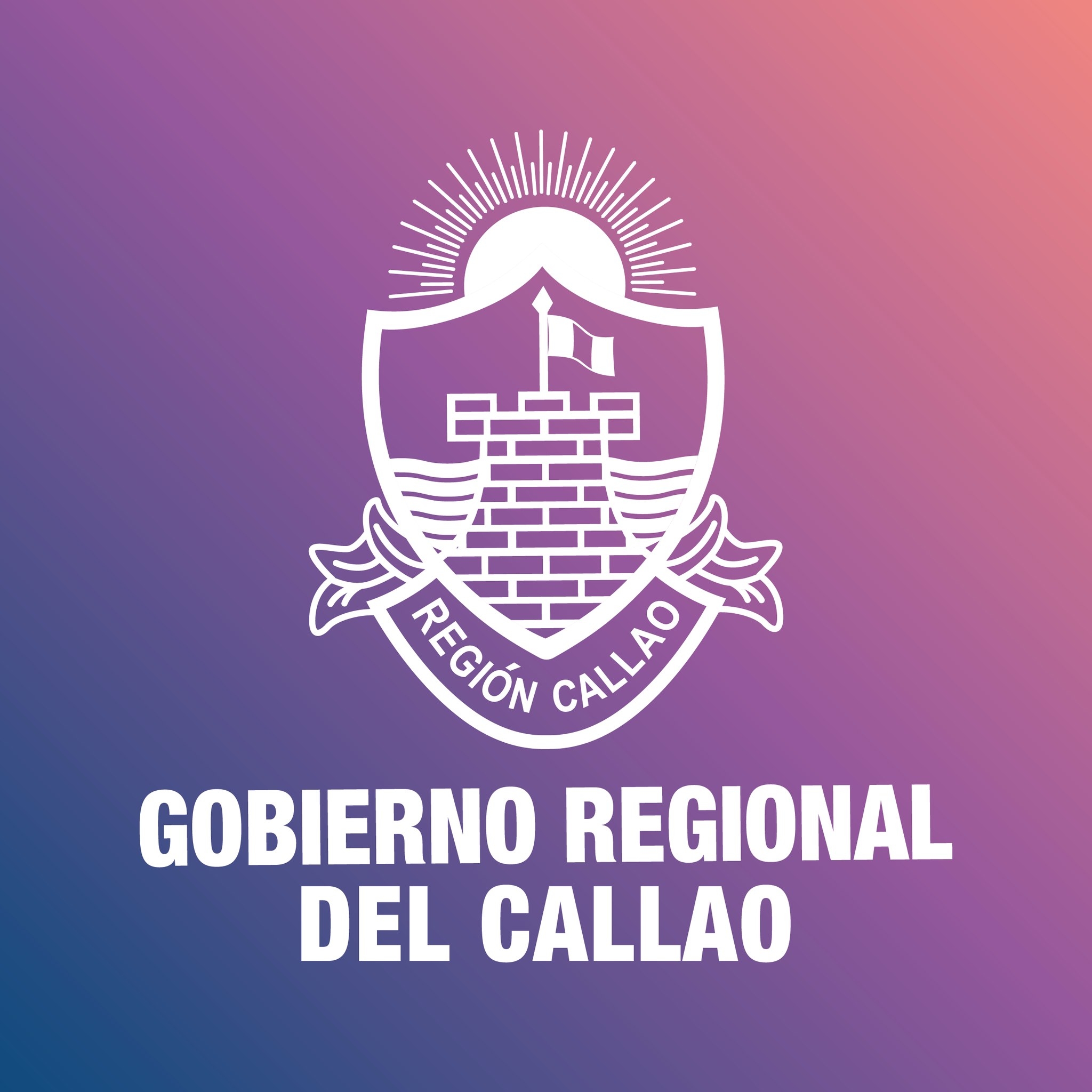 DOCUMENTACIÓN EMITIDA A ENTIDADES EXTERNAS
OFICIO Nº 004-2023-GRC/VG
OFICIO N° 005-2023-GCR/VG
Dirigido al General PNP Iván Carlos Lizzetti Salazar - Director de Seguridad Del Estado.
Solicite, en el marco de sus funciones, brindar seguridad a mi persona por ser Autoridad del Primer Puerto del Callao a fin de salvaguardar la vida de la suscrita.
Dirigido al Sr. Vicente Romero Fernández – Ministro del Interior.
Solicite, con carácter de muy urgente, se sirvan agendarme una cita a fin de coordinar las acciones preventivas para salvaguardar la vida de la suscrita y poder frenar las amenazas, extorsiones, entre otros.
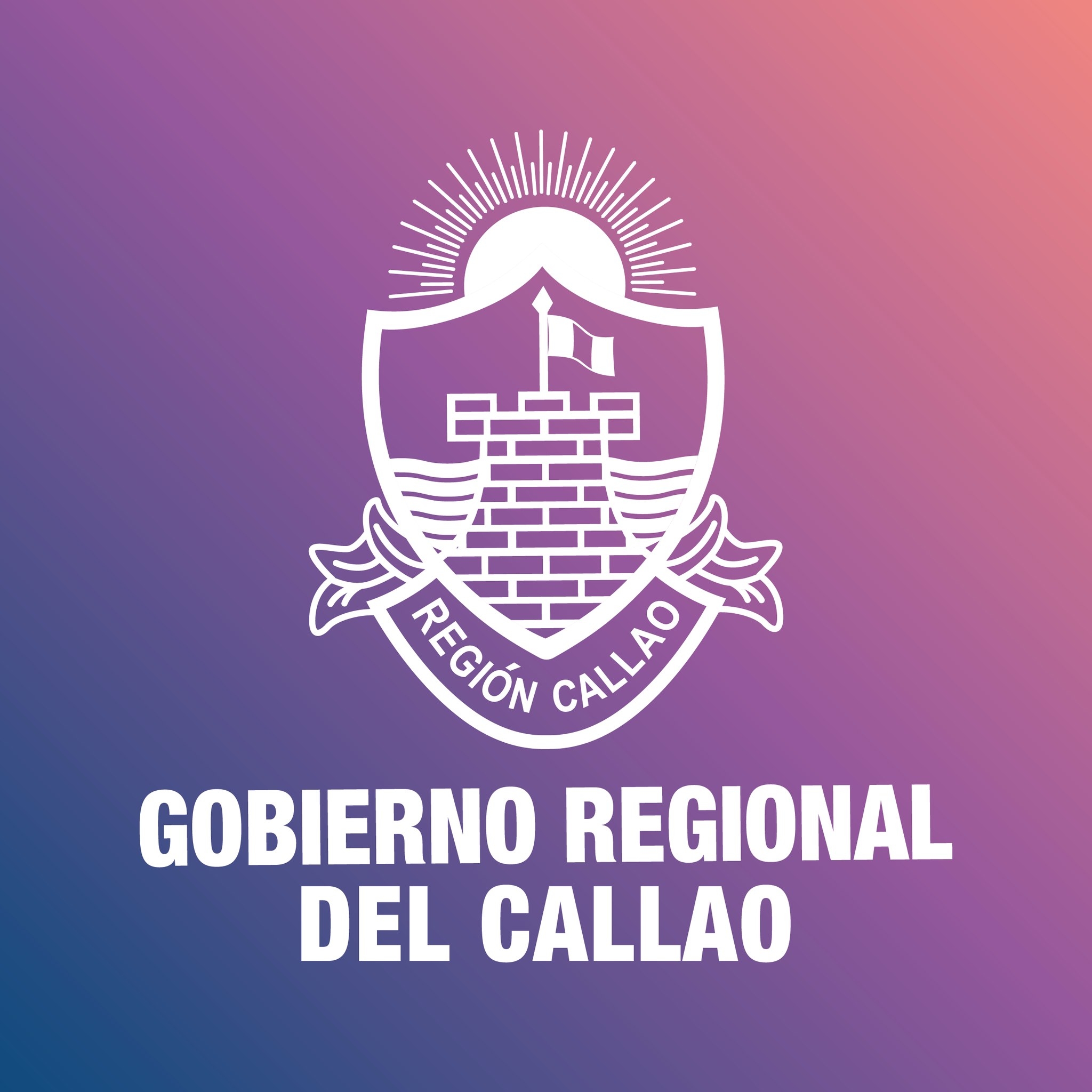 DOCUMENTACIÓN EMITIDA A ENTIDADES EXTERNAS
OFICIO N° 006-2023-GRC/VG
PROGRAMA DE ATV 
AL ESTILO JULIANA
Dirigido a la Sra. Nancy Rosalina Tolentino Gamarra – Ministra de la Mujer y Poblaciones Vulnerables.
Se solicito que se proceda a realizar las denuncias de oficio correspondientes por discriminación de género, acoso laboral, acoso político ante las Entidades correspondiente a fin de salvaguardar la seguridad y vida de la suscrita.
Los días 10 y 11 de mayo del presente año la suscrita se presentó en el Programa de ATV Al Estilo Juliana en el cual se transmitieron las pruebas que tengo sobre las amenazas y extorsiones en contra de mi familia y mi persona.
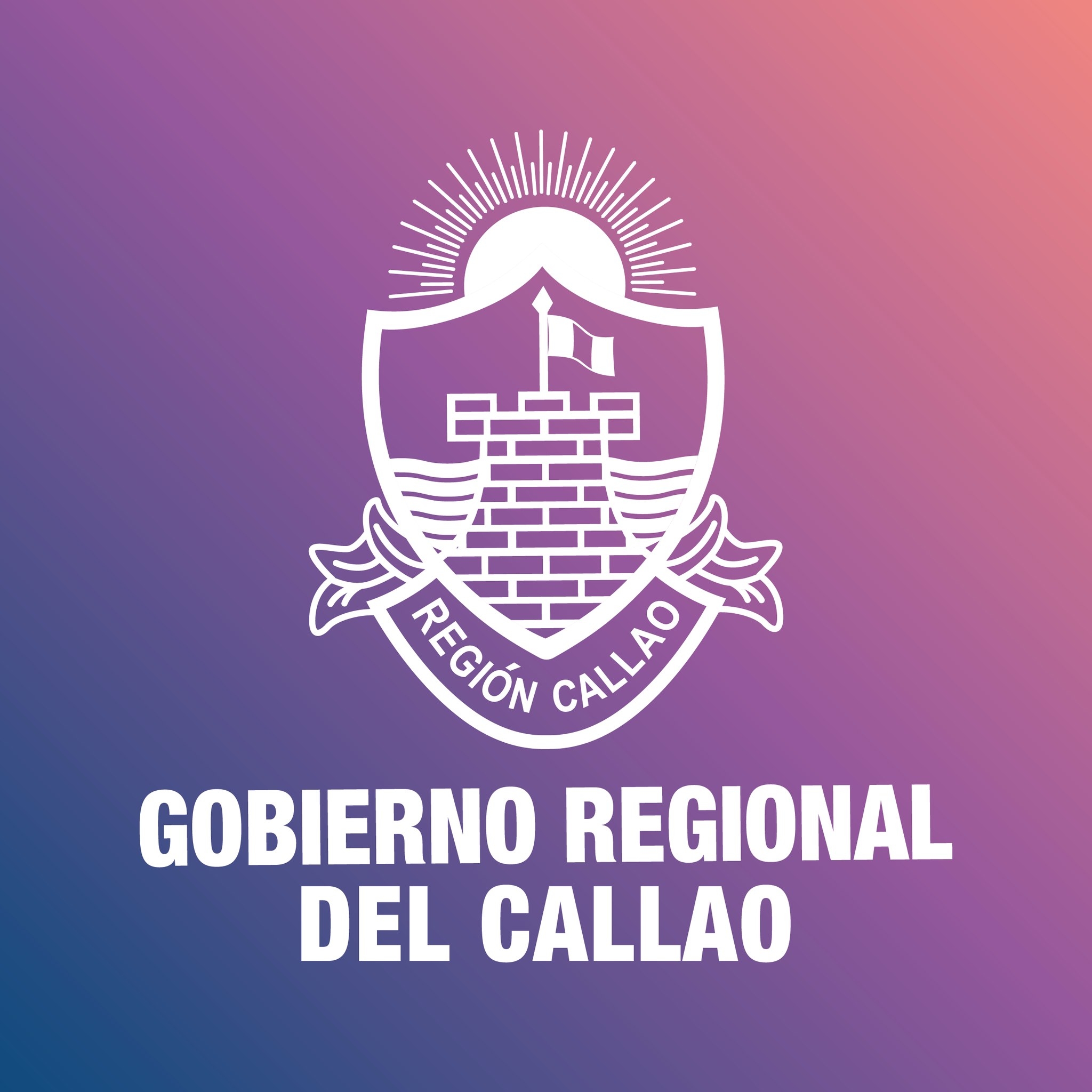 DOCUMENTACION EMITIDA A UNIDADES ORGANICAS DEL GORE
A) SOLICITUD DE SEGURIDAD Y PROTECCION
B) REQUERIMIENTO DE PERSONAL ADMINISTRATIVO
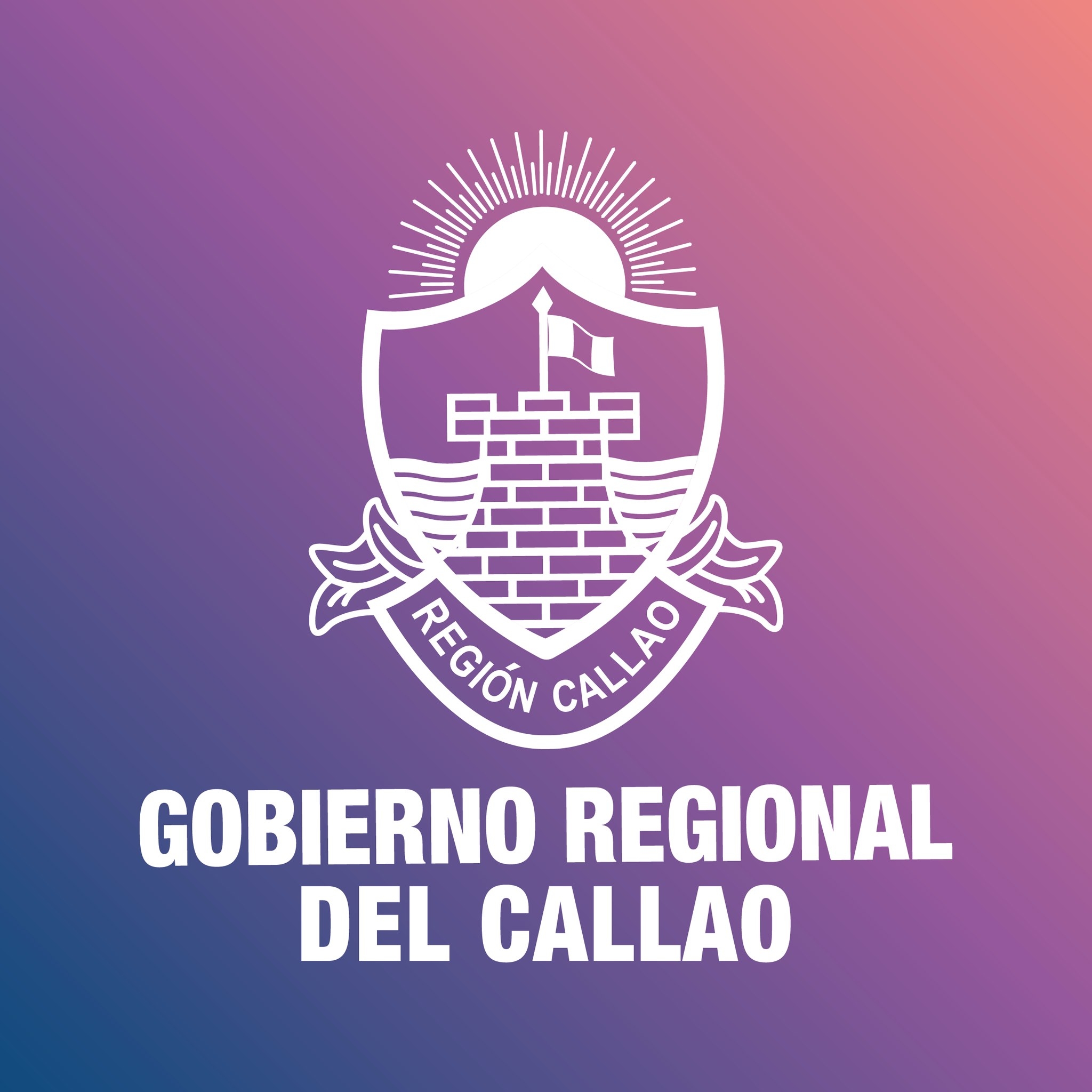 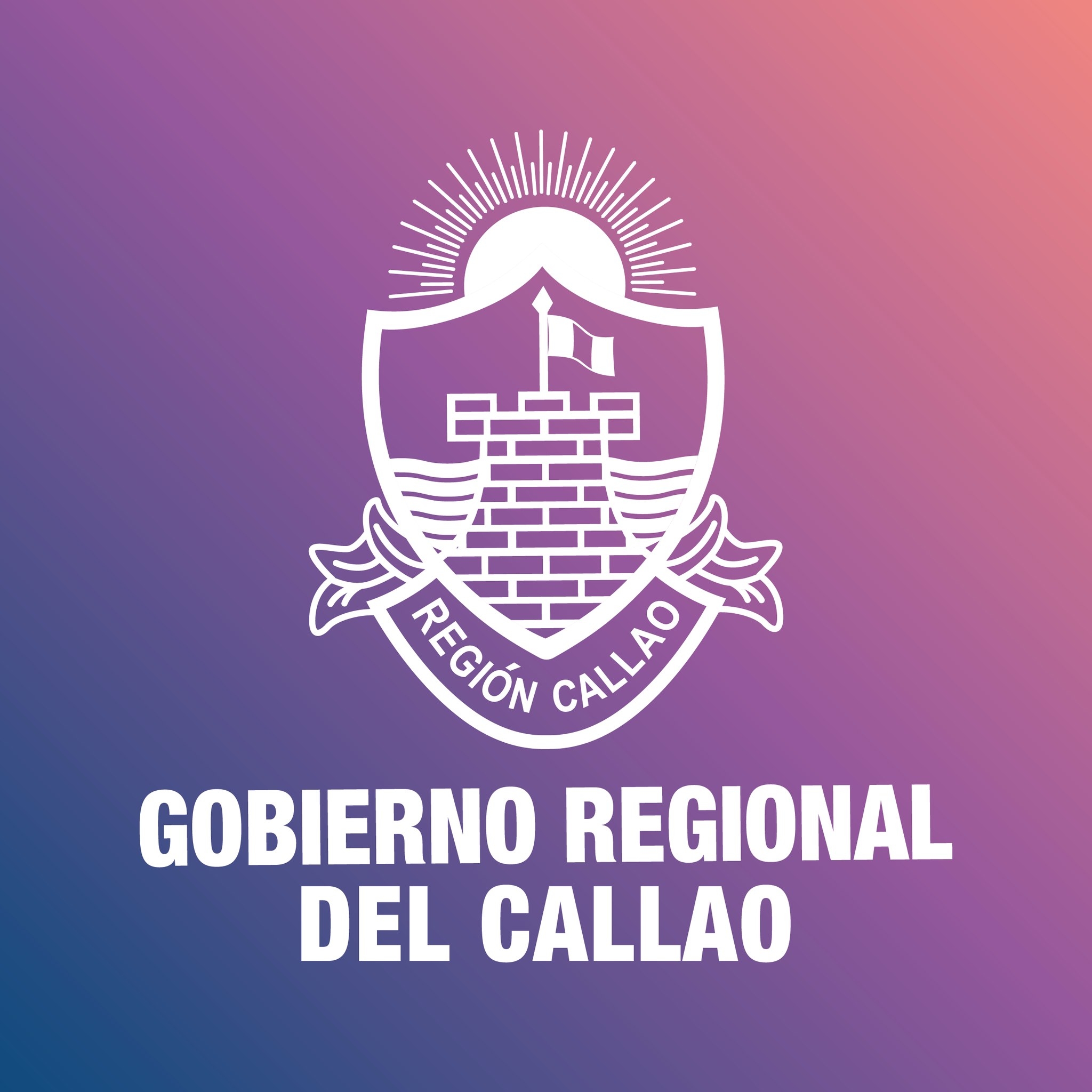 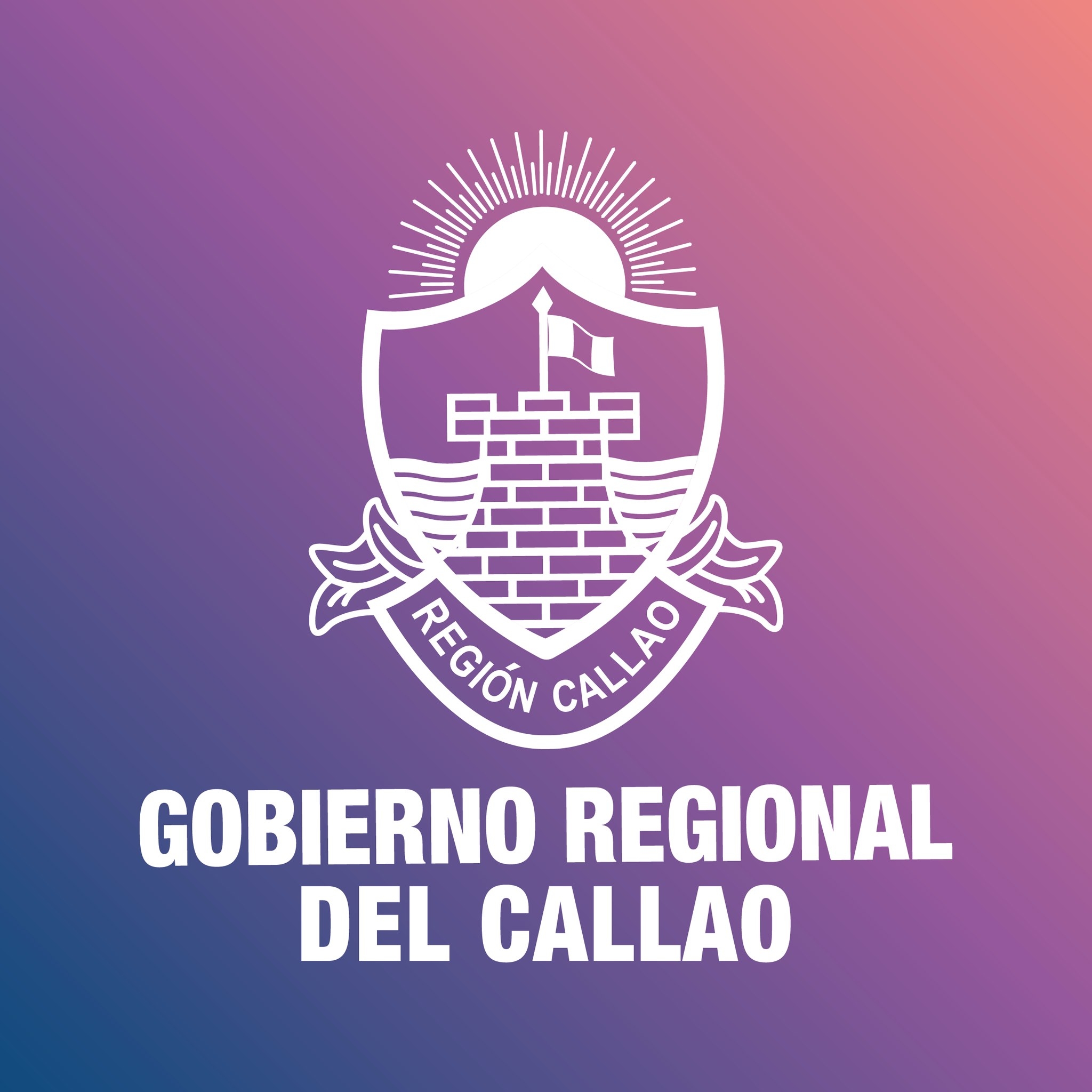 D) SOLICITUD DE SERVICIO DE APOYO DE CHOFER
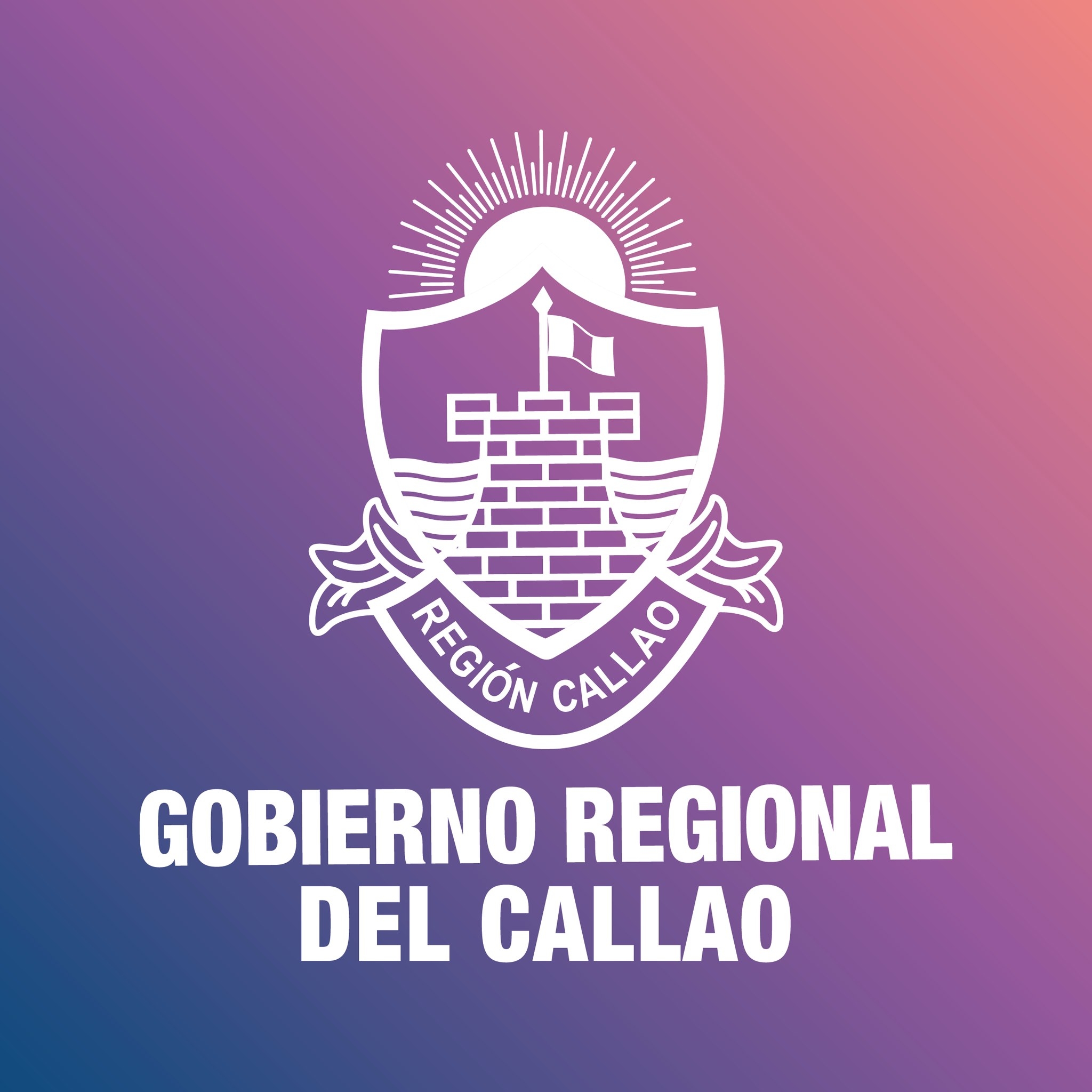 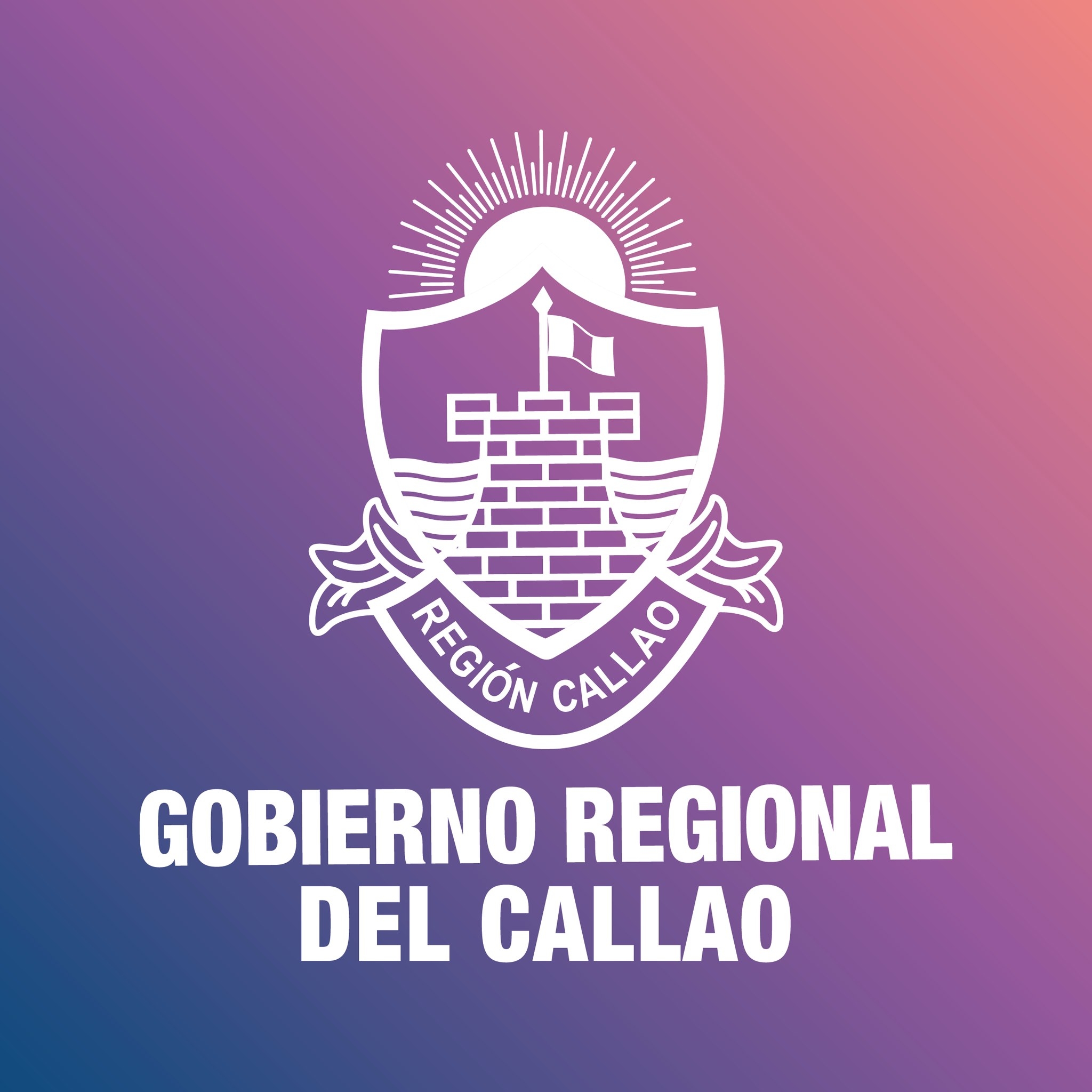 E) SOBRE LAS FUNCIONES ASIGNADAS COMO VICEGOBERNADORA
VIDEO
https://drive.google.com/file/d/1SpcTSXMy15SbBg_fvYY1bw4AJCvn_TxX/view?usp=share_link